Великая Отечественная война 1941 - 1945
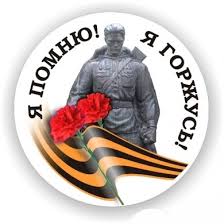 9 Мая 
1945 года
22 июня 
1941  года
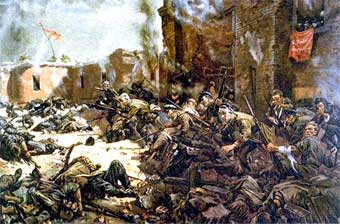 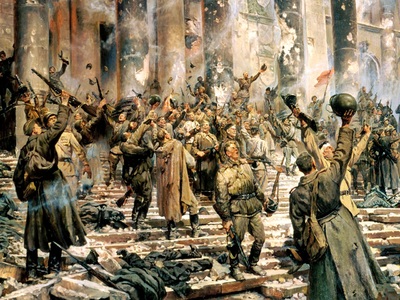 22 июня 
1941  года
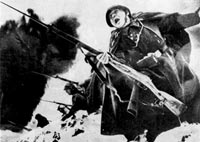 9 Мая 
1945 года
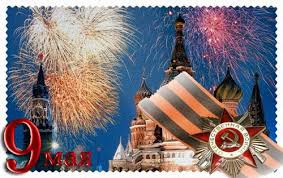 22 июня 1941 года
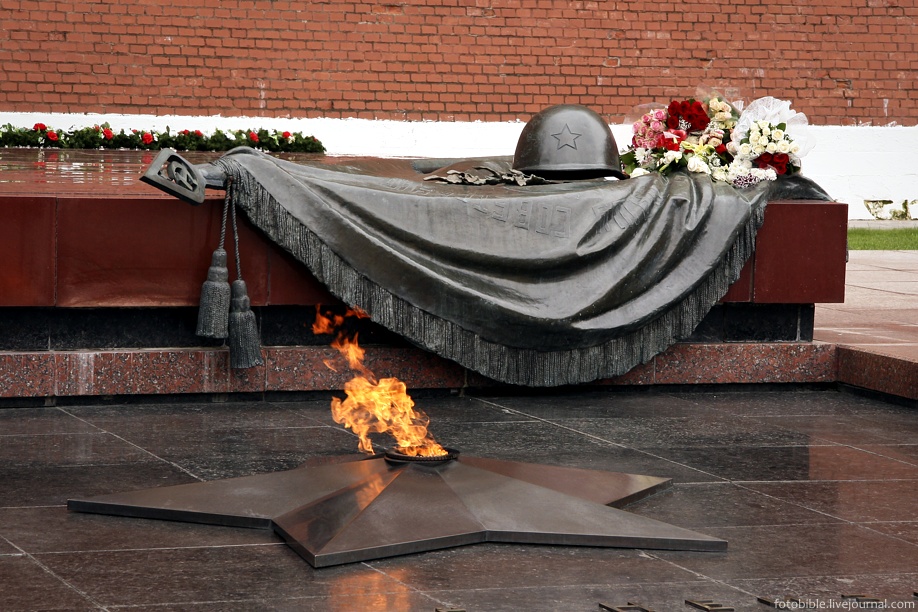 День памяти и скорби
9 Мая 1945 года
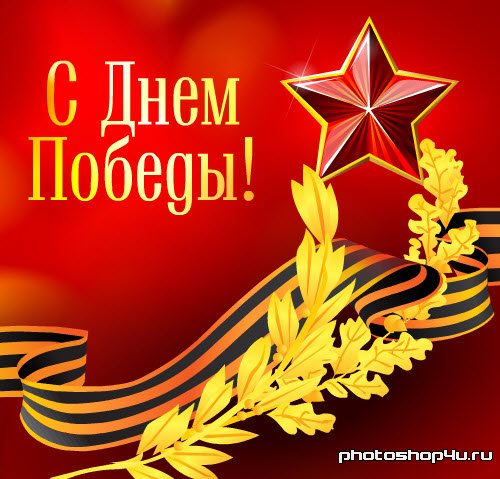 Великая Отечественная война 1941 - 1945
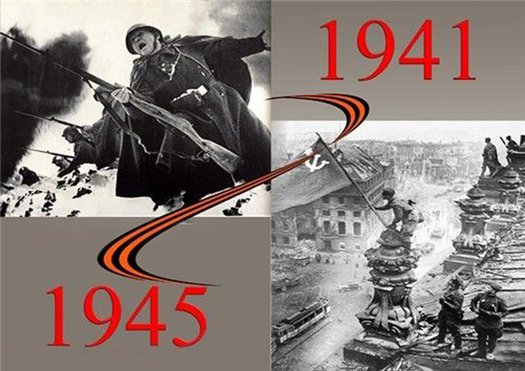 Всеобщая мобилизация
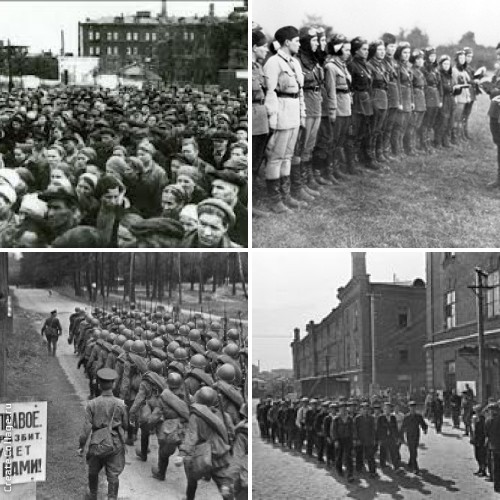 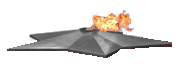 «Священная война» (слова В. Лебедева-Кумача, музыка А.Александрова)
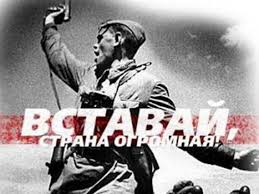 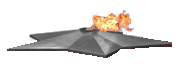 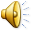 Вставай, страна огромная,Вставай на смертный бой!
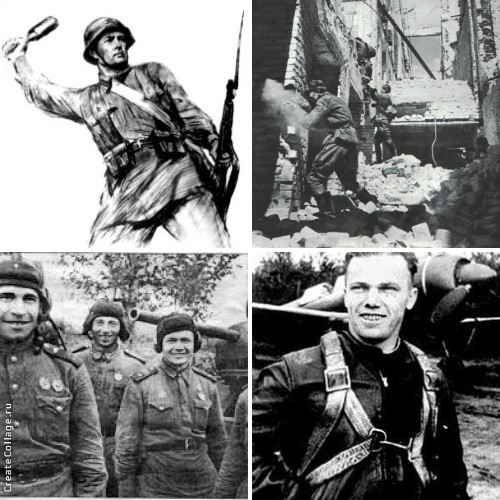 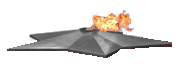 Дети и война
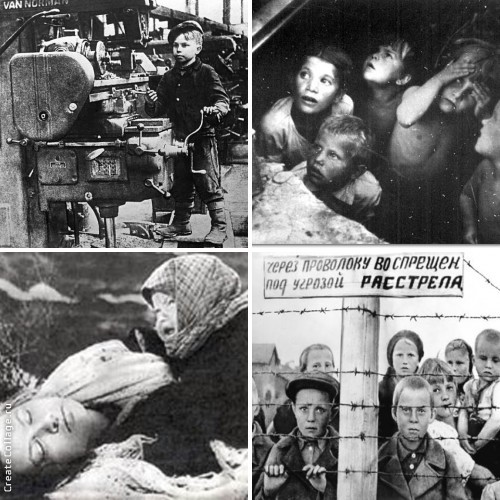 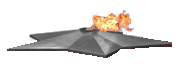 Дети и война
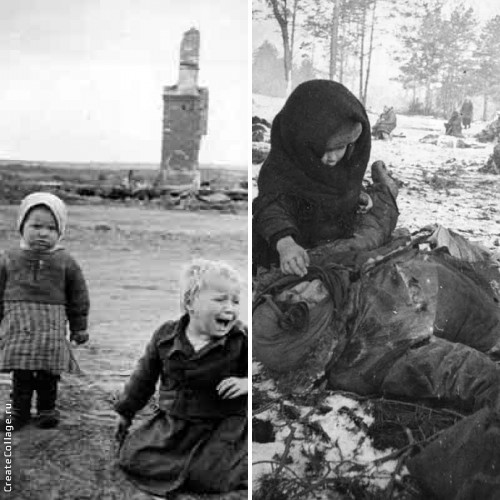 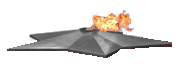 Дети и война
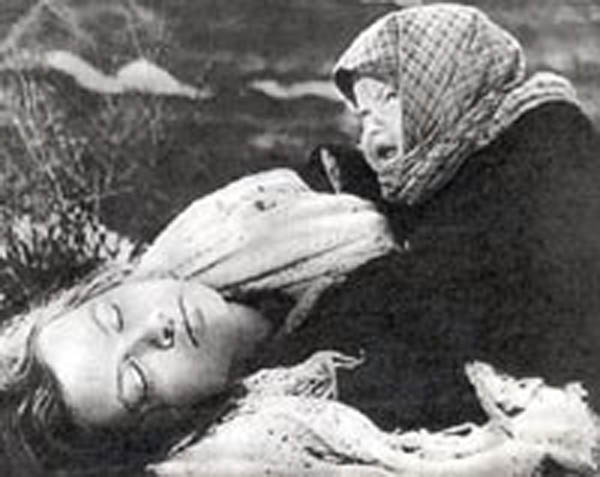 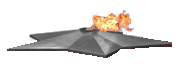 Дети и война
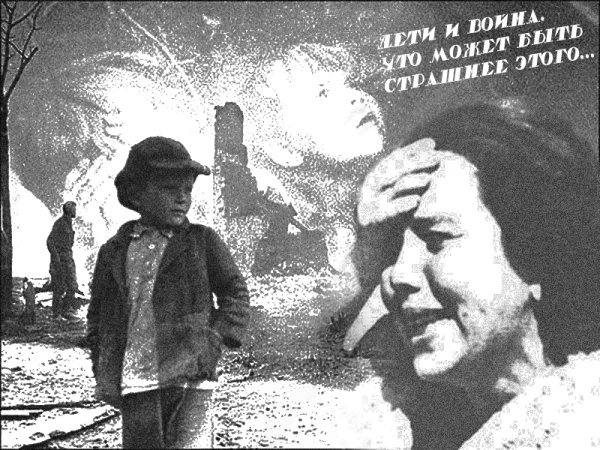 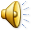 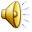 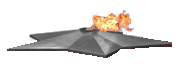 Дети и война
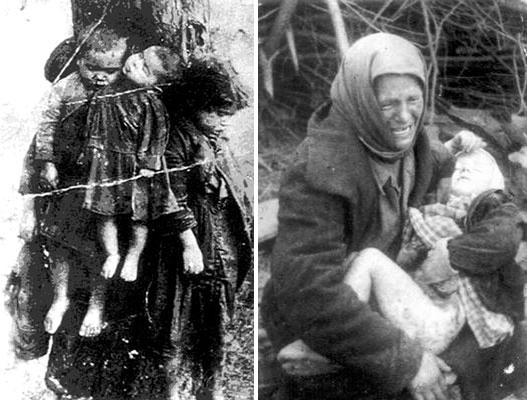 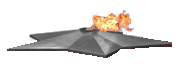 Маленькие герои большой войны
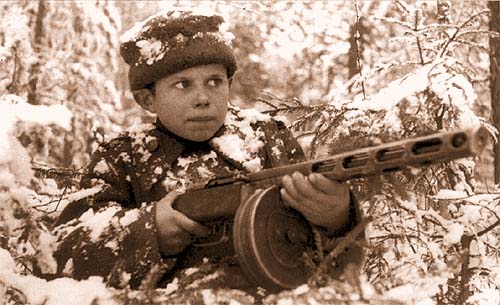 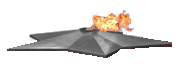 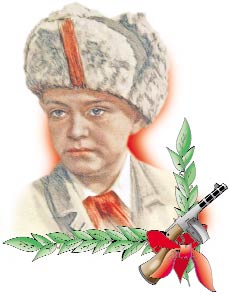 16 лет 

 Герой Советского Союза

 Погиб смертью  храбрых в бою
Лёня Голиков
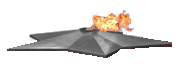 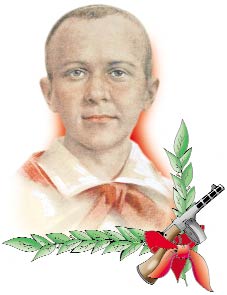 14 лет

Герой 
 Советского Союза

Окруженный фашистами, подорвал себя гранатой
Марат Казей
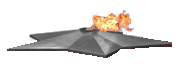 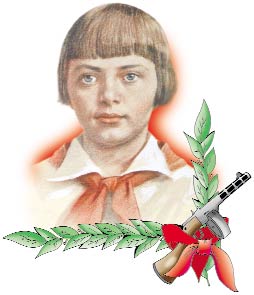 17 лет

Герой 
Советского Союза 

Юная партизанка, зверски замучена фашистами
Зина Портнова
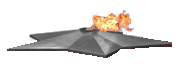 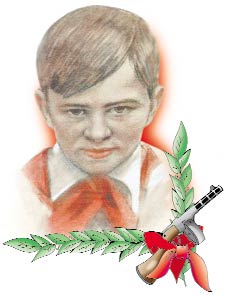 14 лет

Герой Советского Союза

Погиб в неравном бою с фашистами
Валя Котик
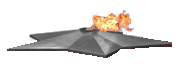 14 лет

Выполняя задание в тылу врага, подорвался на мине

Награжден Орденом Красного Знамени
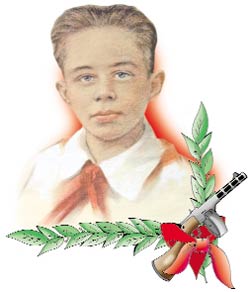 Володя Дубинин
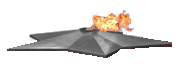 14 лет

Партизанка-разведчица

Расстреляна гестапо

Награждена
Орденом Отечественной войны I степени
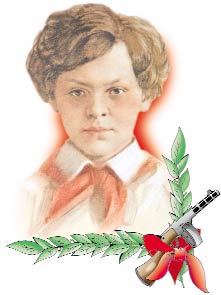 Лара Михеенко
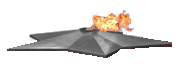 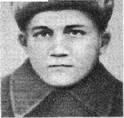 13 лет

Героически погиб, бросив связку гранат под наступающий танк.

Награжден Орденом Отечественной войны I степени
Валерий Волков
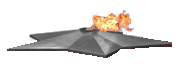 Пионеры - герои
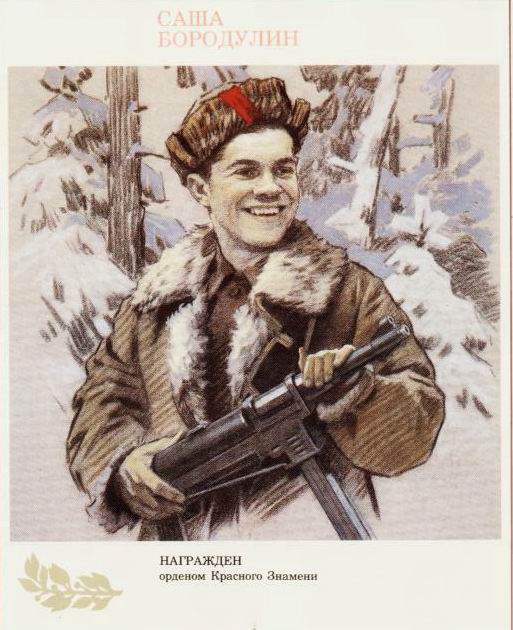 Саша Бородулин
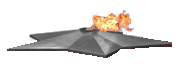 Пионеры - герои
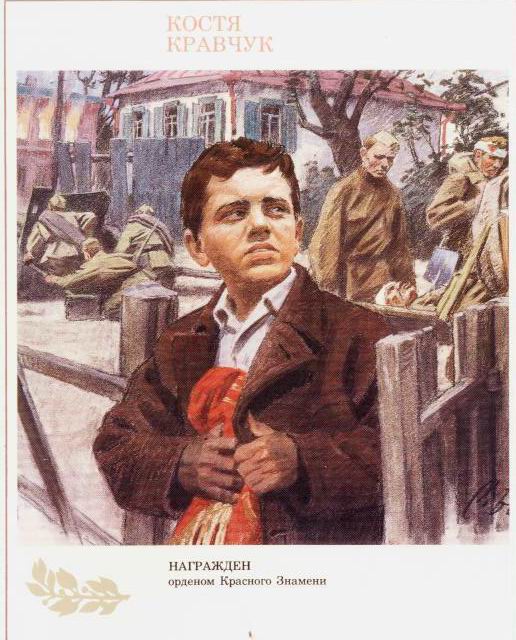 Костя Кравчук
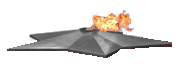 Пионеры - герои
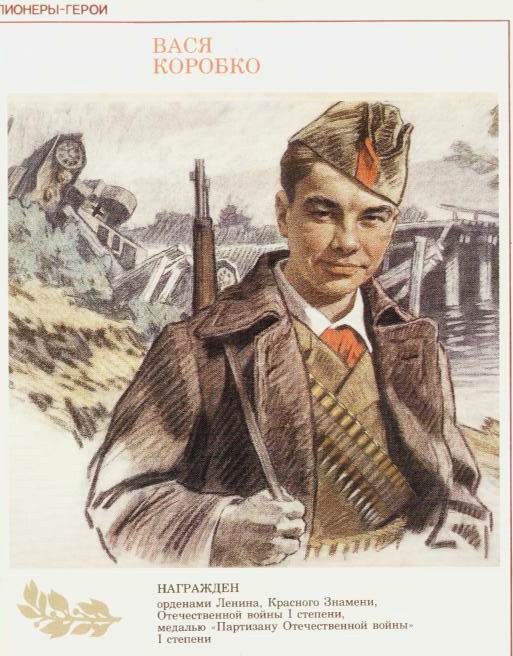 Вася Коробко
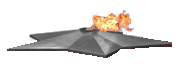 Пионеры - герои
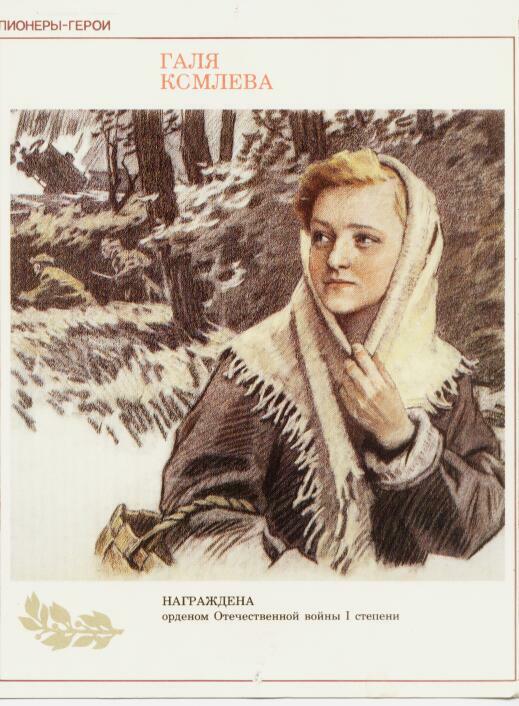 Галя Комлева
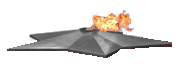 Пионеры - герои
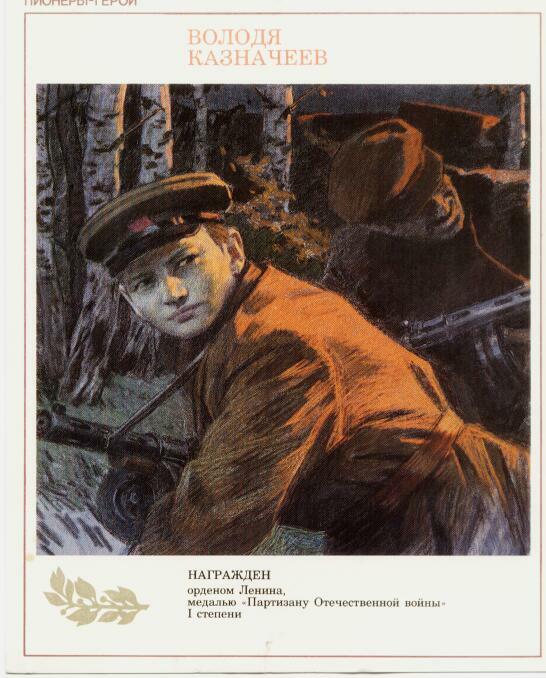 Володя Казначеев
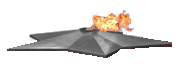 Пионеры - герои
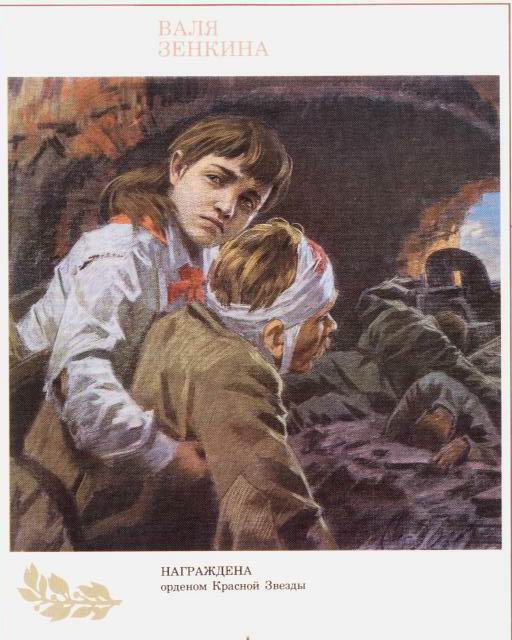 Валя
Зенкина
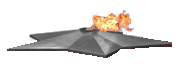 Пионеры - герои
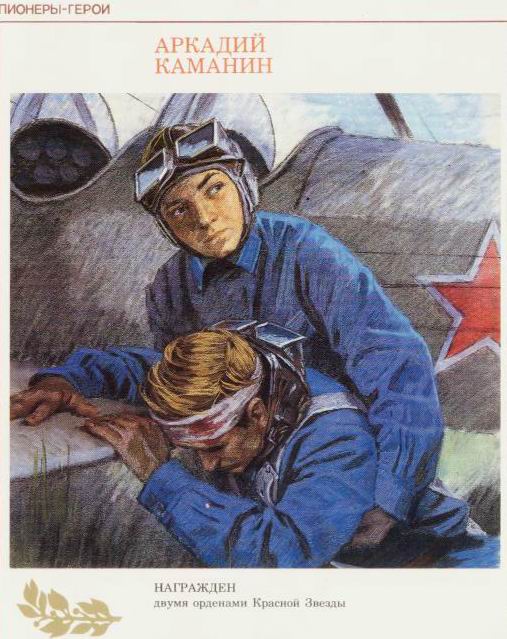 Аркадий Каманин
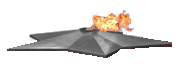 Пионеры - герои
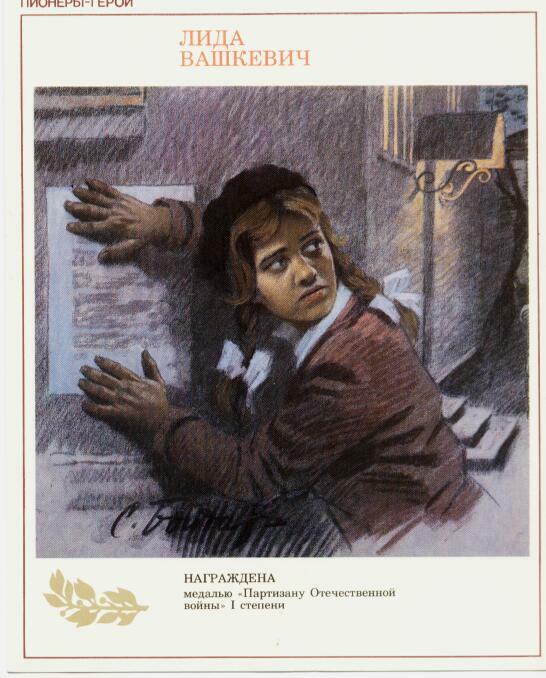 Лида Вашкевич
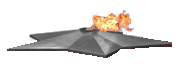 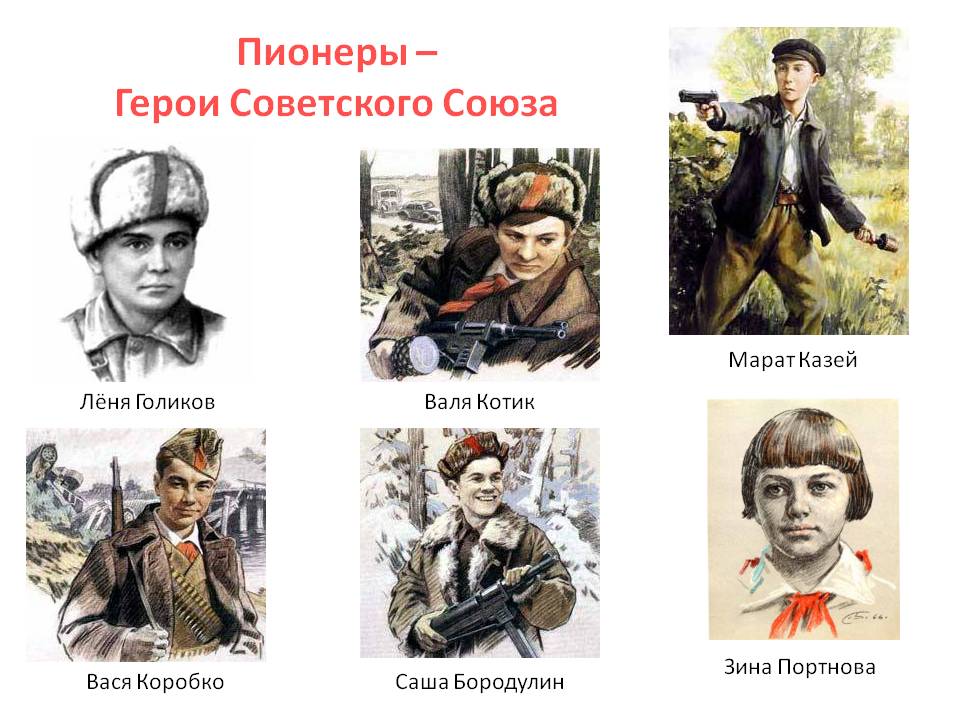 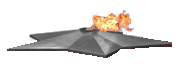 Великая Отечественная война 1941 - 1945
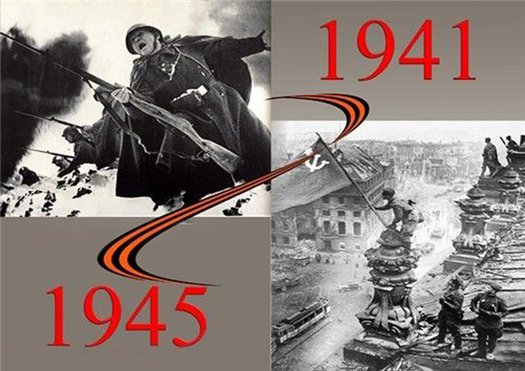 Великая Отечественная война 1941 - 1945
4 года
1418 дней и ночей
34 тысячи часов
около 27 миллионов погибших
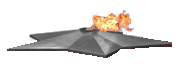 Великая Отечественная война 1941 - 1945
27 миллионов погибших - это
51 год молчания
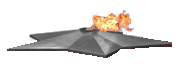 Великая Отечественная война 1941 - 1945
27 миллионов погибших – это:
19 000 убитых в день,
790 убитых в час,
10 убитых в минуту
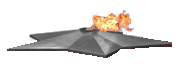 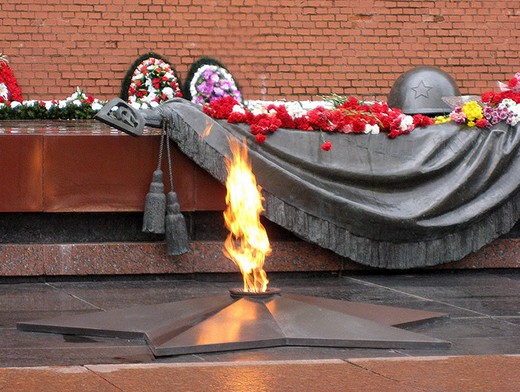 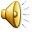 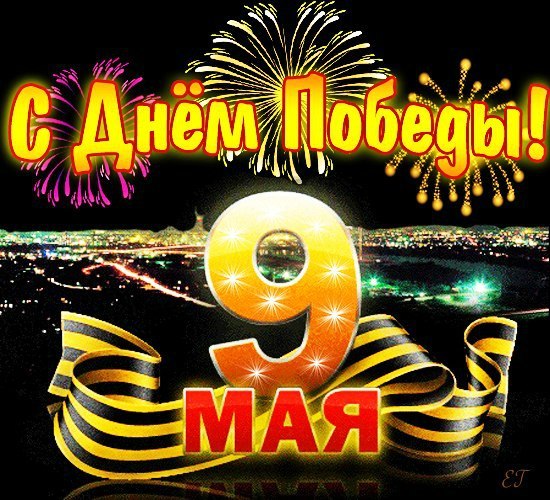 «Утро Победы»Алексей Сурков
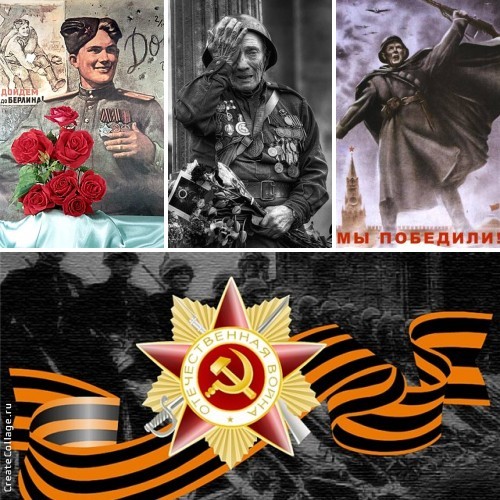 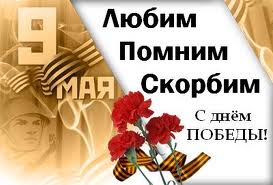 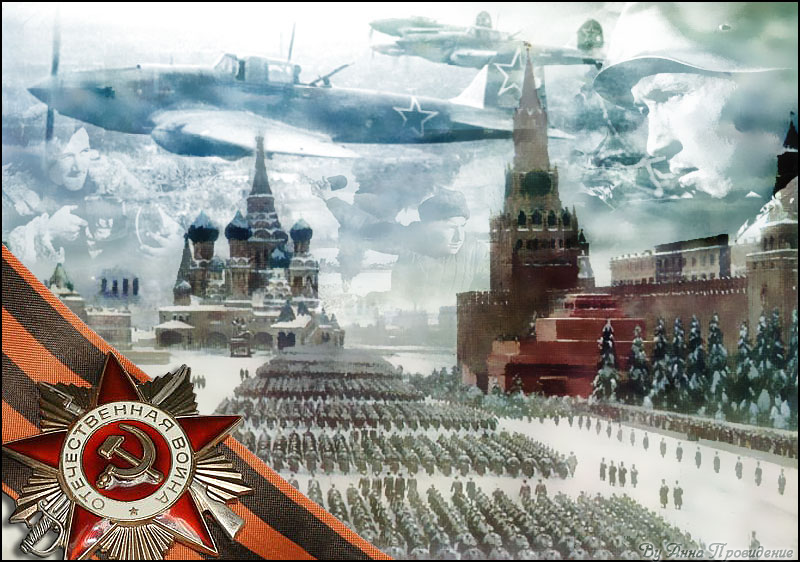 Великая Отечественная война 1941 - 1945
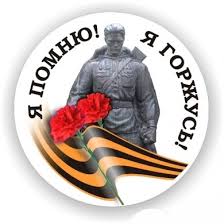